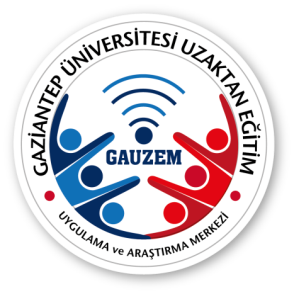 TBMYO GIDA KAL. KONT. ANALİZİ PROGRAMI
GKK207 YAĞLARIN ANALİZİDERS 6:  YAĞLARIN KALİTE İNDEKSLERİReichert-Meissl SayısıPeroksit Sayısı Dumanlanma Noktası Kuruma Özelliği
Dr. Öğr. Üyesi Gülten ŞEKEROĞLU
Reichert-Meissl Sayısı
Molekül ağırlığı küçük olan 4 C’lu bütirik asitten 14 C’lu miristik aside kadar yağ asitleri su buharı ile uçarlar ve büyük moleküllü yağ asitlerinden buharla damıtma yöntemi ile ayrılabilirler.

Tereyağına hile amaçlı diğer yağlardan katılıp katılmadığının tespiti için kullanılır. Süt yağları için karakteristik olan düşük molekül ağırlıklı yağ asitlerinin miktarını açıklar. 

RMI (Reichert Meissl sayısı), 5 gr yağda bulunan su buharı ile uçan, suda çözülmeyen yağ asitlerini nötralize etmek için harcanan 0,1 N KOH’in ml cinsinden miktarıdır.
Reichert Meissl sayısı yağda bulunan ve suda çözünen, buharla uçan başlıca bütirik (C4), kapronik (C6) ve suda çözünmeyen fakat buharla uçan daha az oranda kaprilik (C8), kaprik (C10) asitlerin ölçüsüdür. 
Reichert Meissl sayısı tereyağını karakterize eden özel bir değerdir. Sabunlaşma sayıları, I sayıları ve erime noktası açısından tereyağına benzer bir yağ karışımı yapılsa bile Reichert Meissl sayısı bakımından tereyağına benzer bir karışım yapılamaz.
Tereyağında Reichert Meissl sayısı 24–34 arasındadır (Zeytinyağında 1’den düşük, koka yağında 3–8, yunus balığı yağında 40-90’dır.).
Reichert Meissl sayısı büyük molekül ağırlıklı yağ asitlerini fazlaca içeren koka ve hurma yağları ile küçük molekül ağırlıklı yağ asitlerini daha fazla içeren tereyağını nitelendirmek, bunlara başka yağların karıştırılması yoluyla hile yapılıp yapılmadığını saptamak için kullanılır. 
Koko ve palm yağları doymamış yağ asitlerini az, doymuş yağ asitlerini özellikle C14 ve C18 olanları fazlaca içerirler ve ağızda erirken damakta tereyağına benzer bir tat bırakırlar. Bu nedenle bu yağlara bitkisel tereyağlar denir ve çikolata, margarin, pasta üretiminde kullanılır.
Peroksit Sayısı
Yağlarda bulunan aktif oksijen miktarının ölçüsüdür. 1 kg yağda bulunan peroksit oksijenin mili eşdeğer gram/kilogram olarak miktarına peroksit sayısı denir. Peroksit sayısı yağın havanın oksijeni, güneş ışığı ve ısının etkisiyle miktarı artan bir parametredir. 
Yeni rafine edilmiş yağlarda peroksit sayısı 0–1 arasındadır. 
Peroksit sayısı 5 olduğunda yağda acılık hissedilir. 
Peroksit sayısı 12’den yüksek yağlar rafine edilmeden tüketilmez. 
Peroksit sayısı 10’u aşmamalıdır. 
Taze tereyağında peroksit sayısı 0,2’den fazla olmamalıdır. Normal şartlarda depolanmış tereyağında peroksit sayısı 0,1 -1 arasındadır.
Dumanlanma Noktası
Yağlar yüksek sıcaklıkta ısıtıldığında yapıları parçalanır ve parçalanma ürünü olan uçucu gazlar gözle görülecek şekilde çıkar.


Dumanlanma noktası; yağların parçalanma ürünü olan uçucu gazların gözle görülebilecek şekilde belirli bir hızla dışarı verildiği en düşük sıcaklık derecesidir. Dumanlanma noktası düşük olan yağlar kızartmalarda kullanılmaz. Genelde doymamış yağ asitlerini fazla içeren sıvı yağların dumanlanma noktaları doymuş yağ asitlerini fazla içeren katı yağlardan daha yüksektir. Dumanlanma noktası düşük yağlarda serbest yağ asitleri, mono ve digliserid miktarı daha fazladır. Kızartma yağlarında bulunan kızartmanın un kırıntısı gibi yabancı maddeler ve geniş tavalar yağın dumanlanma noktasını düşürür.
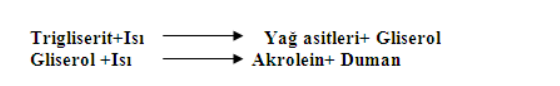 Kuruma Özelliği
Yağlar hava O2‘ini tutma yeteneğine göre kuruma özelliği gösterir. Kuruma özelliği düşük derecedeki oksidasyonla gerçekleşir ve bu, çoklu doymamış yağ asitlerine özgüdür. Yağların kuruması suyun uçmasını gerektiren bir olay değildir. 
Kuruma özelliği yağ moleküllerindeki çift bağlardan ileri geldiğinden iyot sayısı ile ilişkilidir. 
Yağların kuruma özelliğinde çift bağların yeri de etkilidir. Konjuge çift bağlı (-C=C-C=C- şeklinde yani bir atlamalı çift bağ) yağlar daha çabuk kurur.
O2’in emilmesiyle yağ molekülleri polimerize olarak büyür. Polimerizasyon sonucu doymamış yağlar; 
Kurur, katılaşır. 
Fiziksel özellikleri değişir. 
Kıvam ve yoğunlukları artar. 
Erime noktaları yükselir.
İyot sayısına göre yağlar: 
İyot sayısı 90’nın altında olan yağlar, kurumayan yağlar (zeytinyağı, fıstık yağı),
İyot sayısı 90–130 arasındaki yağlar, yarı kuruyan yağlar (mısır, pamuk, susam yağları), 
İyot sayısı 130’un üstünde olan yağlar, kuruyan yağlar (ayçiçeği, haşhaş, keten tohumu, ceviz yağı) olarak nitelendirilir.
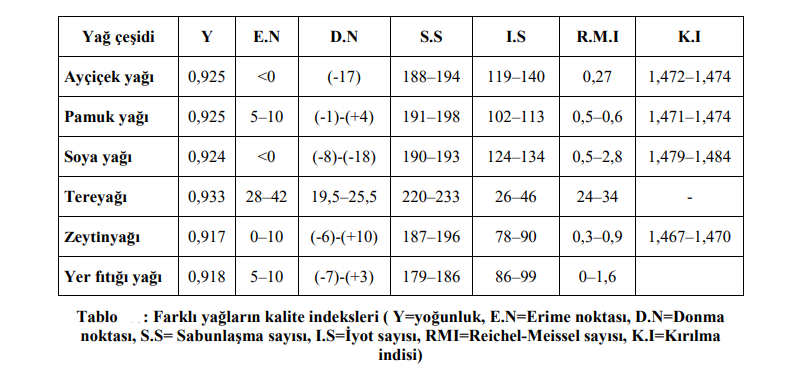